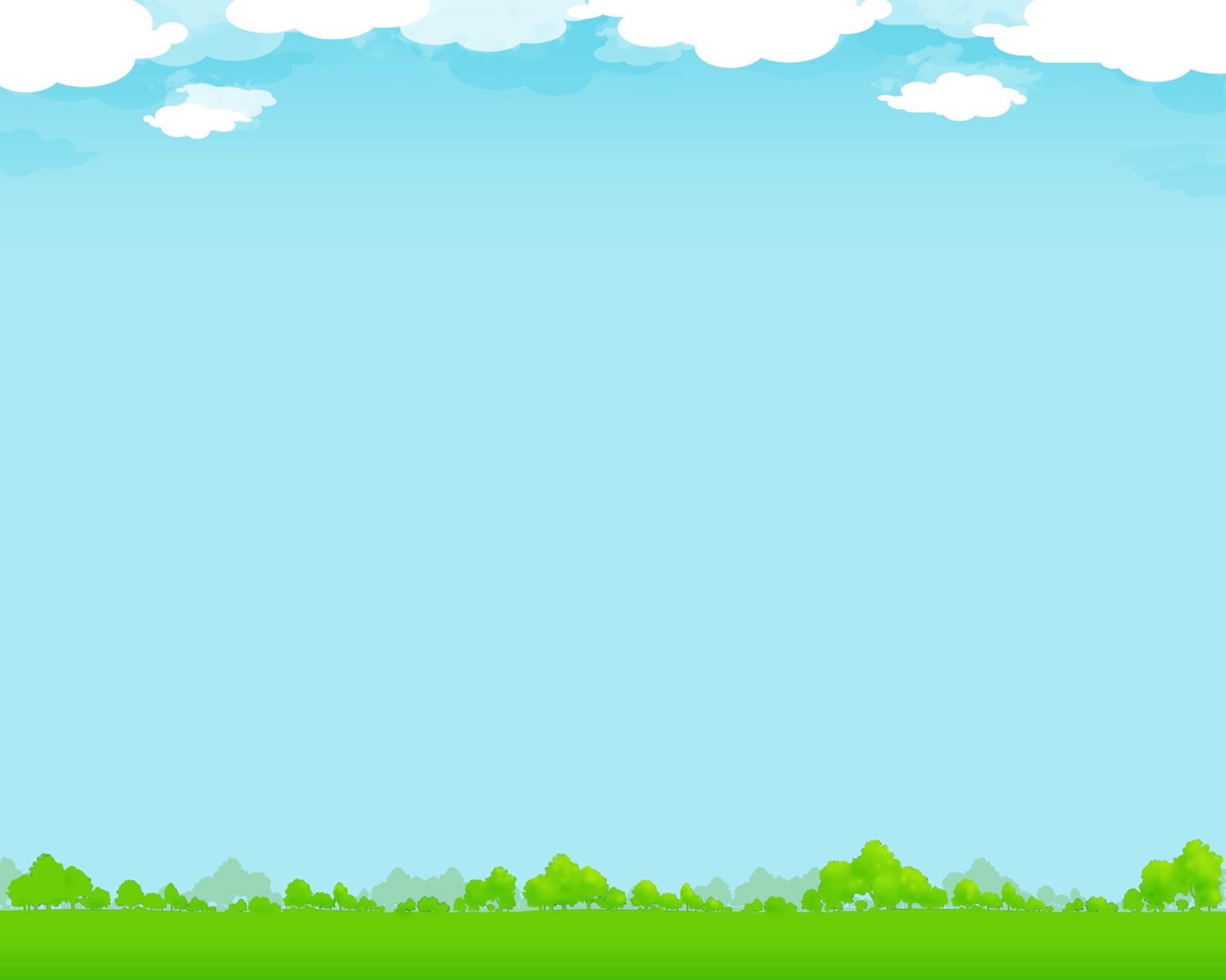 Муниципальное автономное дошкольное образовательное учреждение детский сад № 3 «Светлячок»
РАЗВЛЕЧЕНИЕ В МЛАДШЕЙ ГРУППЕ
«Мы едем не скучаем, лесных друзей встречаем»
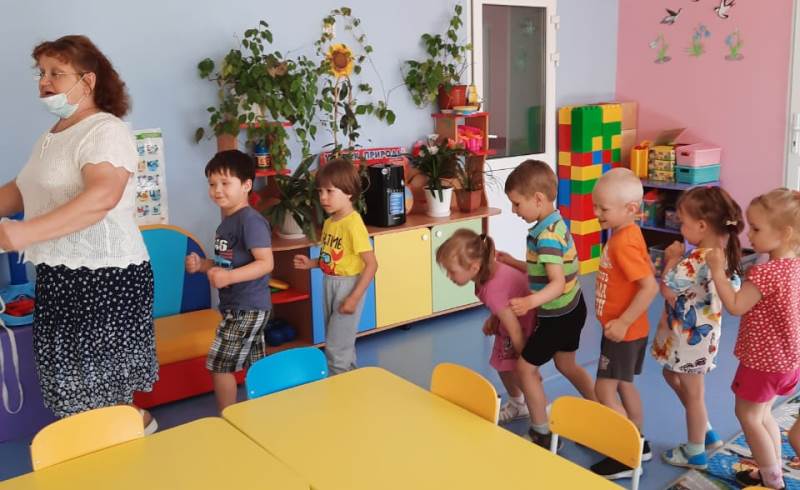 составитель: Соколова Н.С.
воспитатель,
первая  кв. категория
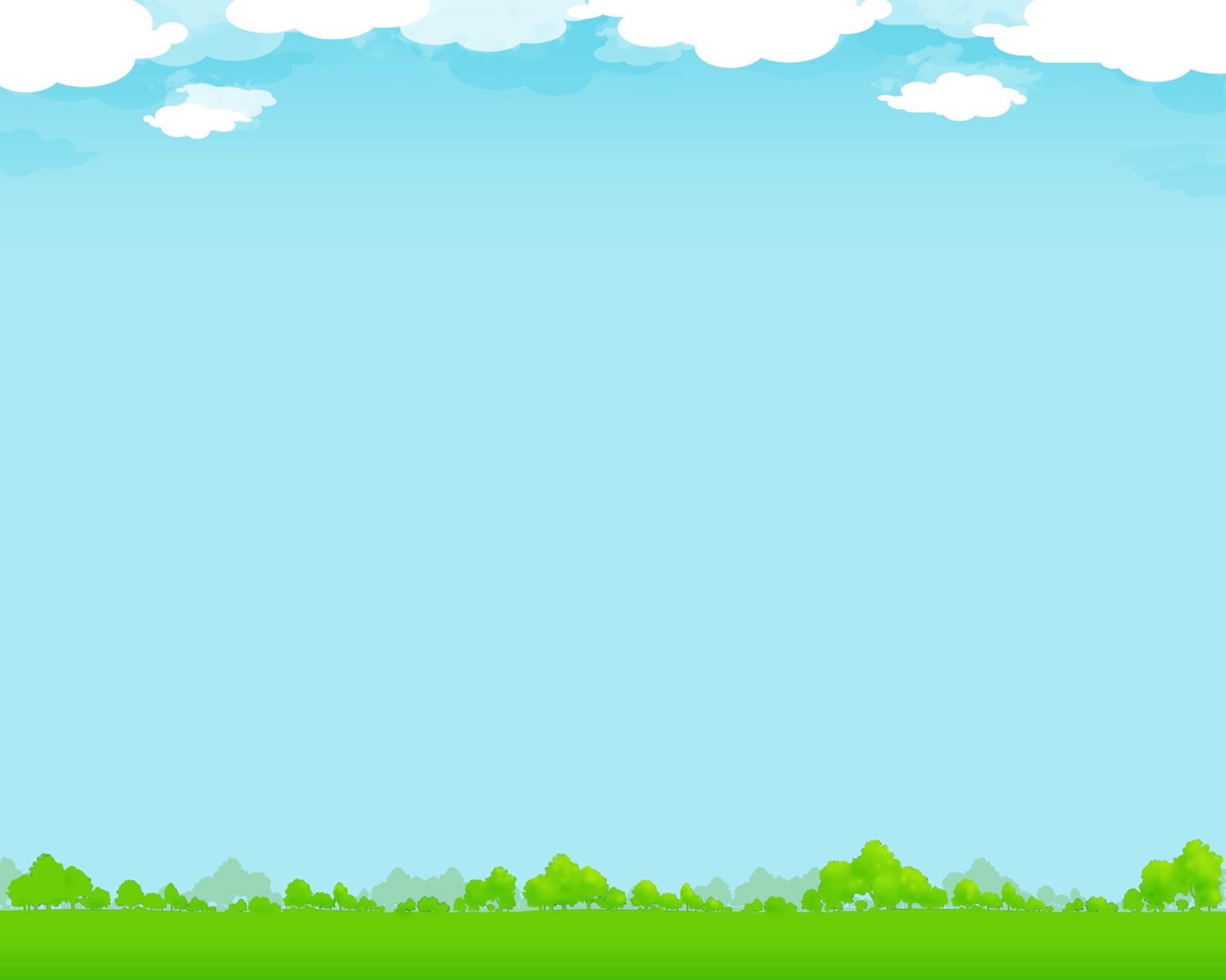 Цель развлечения: развитие у детей интереса к различным видам игр.
Задачи: 
развивать игровые умения, воображение;
закреплять умение реализовывать игровой замысел;
воспитывать положительные взаимоотношения между детьми.
Ожидаемый результат:
умеют объединять несколько игровых действий в единую сюжетную линию;
умеют согласовывать слова и движения в подвижных играх;
поддерживают диалог со взрослым
имеют представление о насекомых, умеют их узнавать и называть.
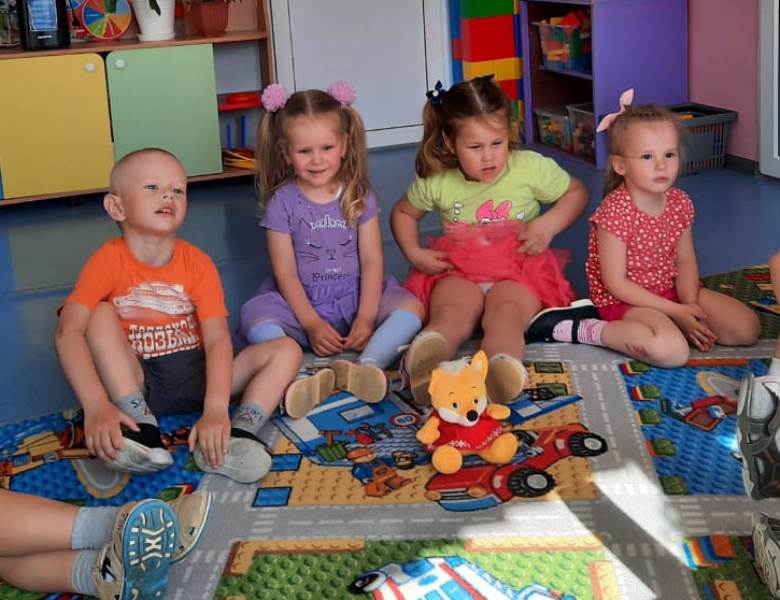 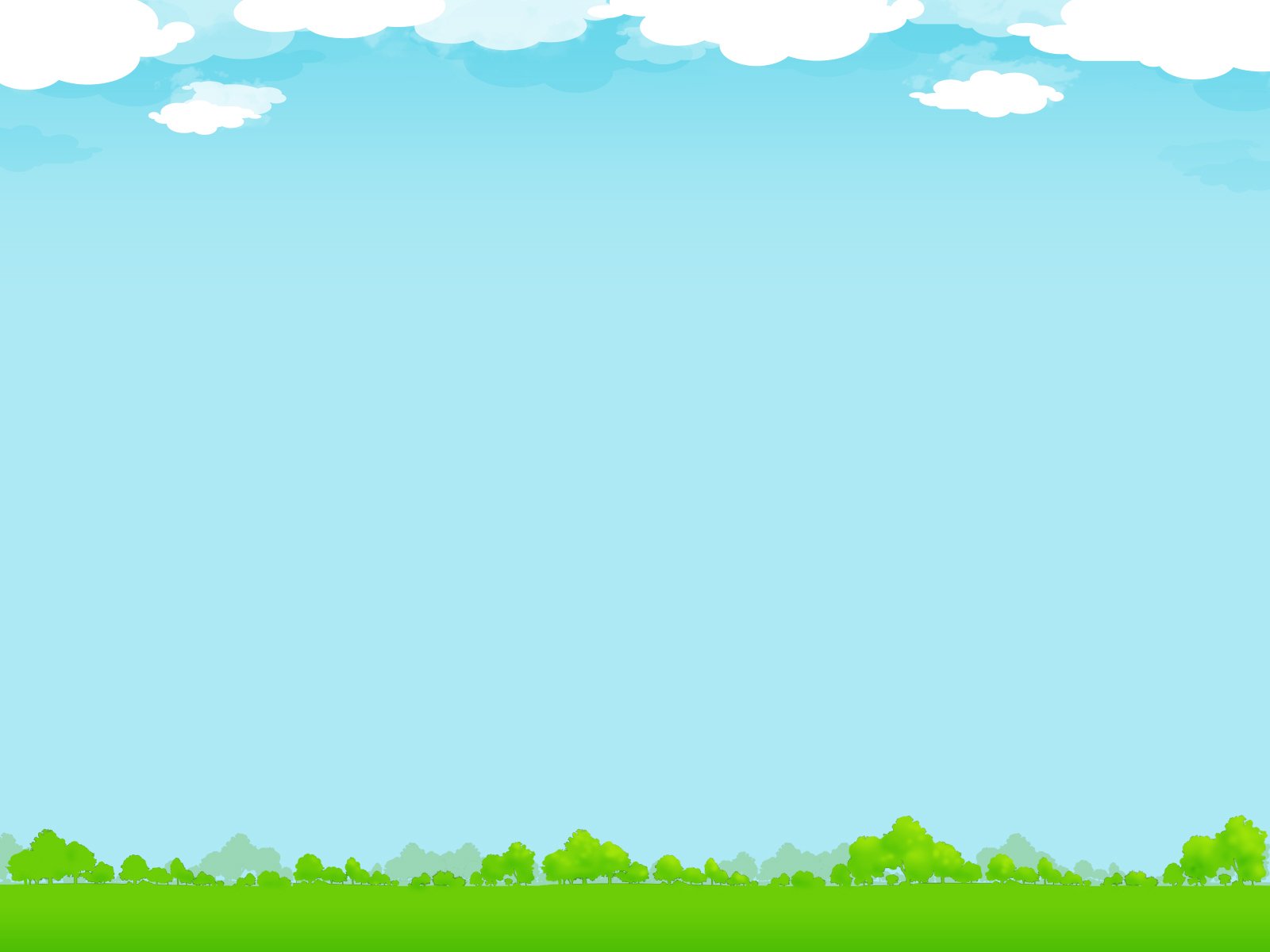 Социально – коммуникативное развитие
Задача: побуждать детей к участию в разных видах игровой деятельности;
Способствовать формированию чувства принадлежности к сообществу детей и взрослого.
«ПОСТРОЕНИЕ ПОЕЗДА»
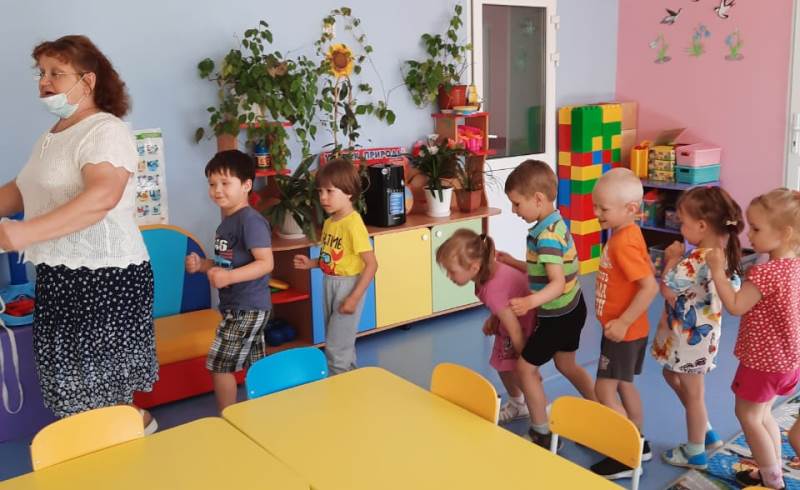 Вот поезд наш едет,Колёса стучат,А в поезде нашем
Ребятки сидят…
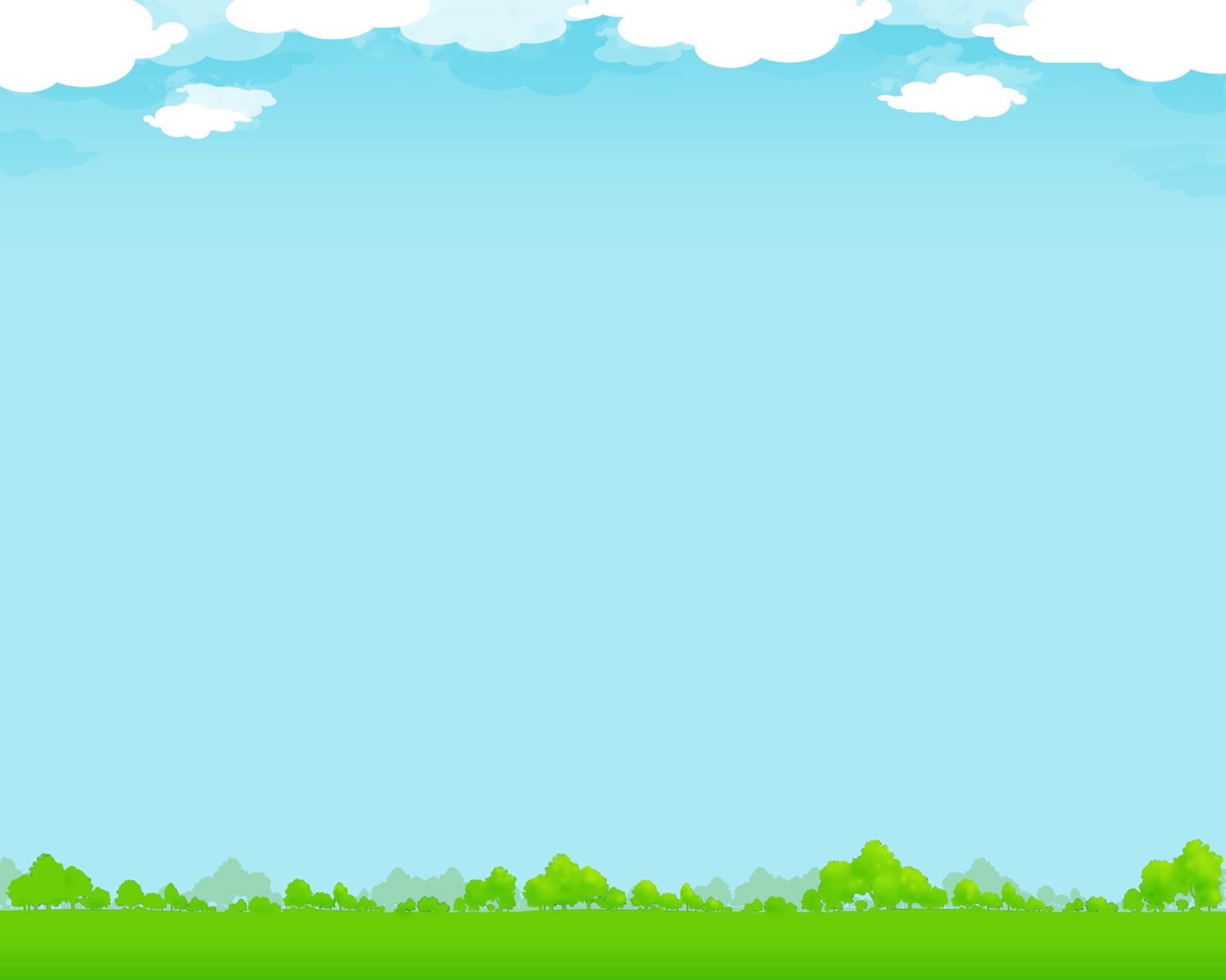 Физическое развитие
Задача: развивать у детей желание играть вместе с воспитателем, поддерживать игры, в которых совершенствуются основные виды движения.
ОСТАНОВКА «МЕДОВАЯ»
физминутка
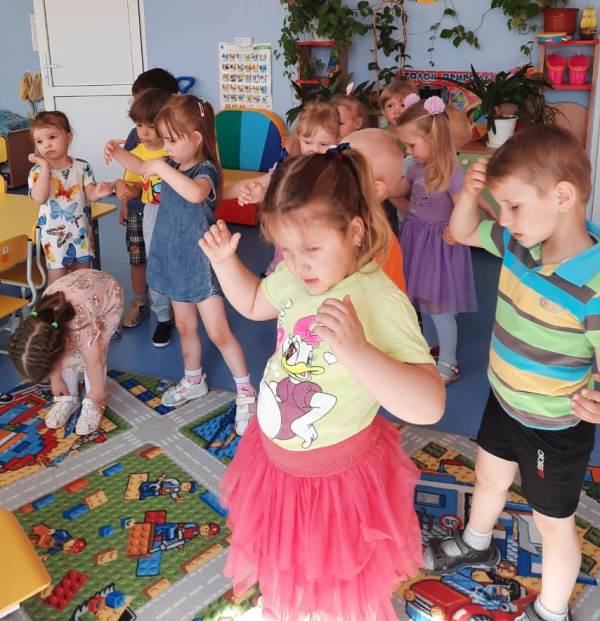 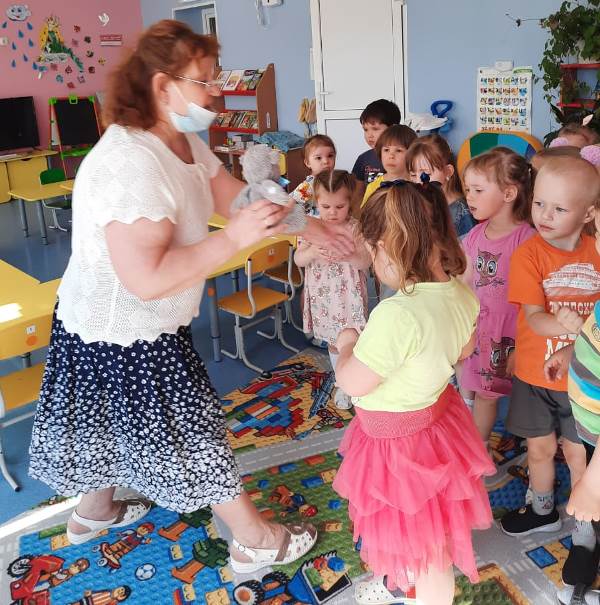 Медвежата в чаще жили,Головой они крутили…
Медвежата мёд искали,Дружно дерево качали.
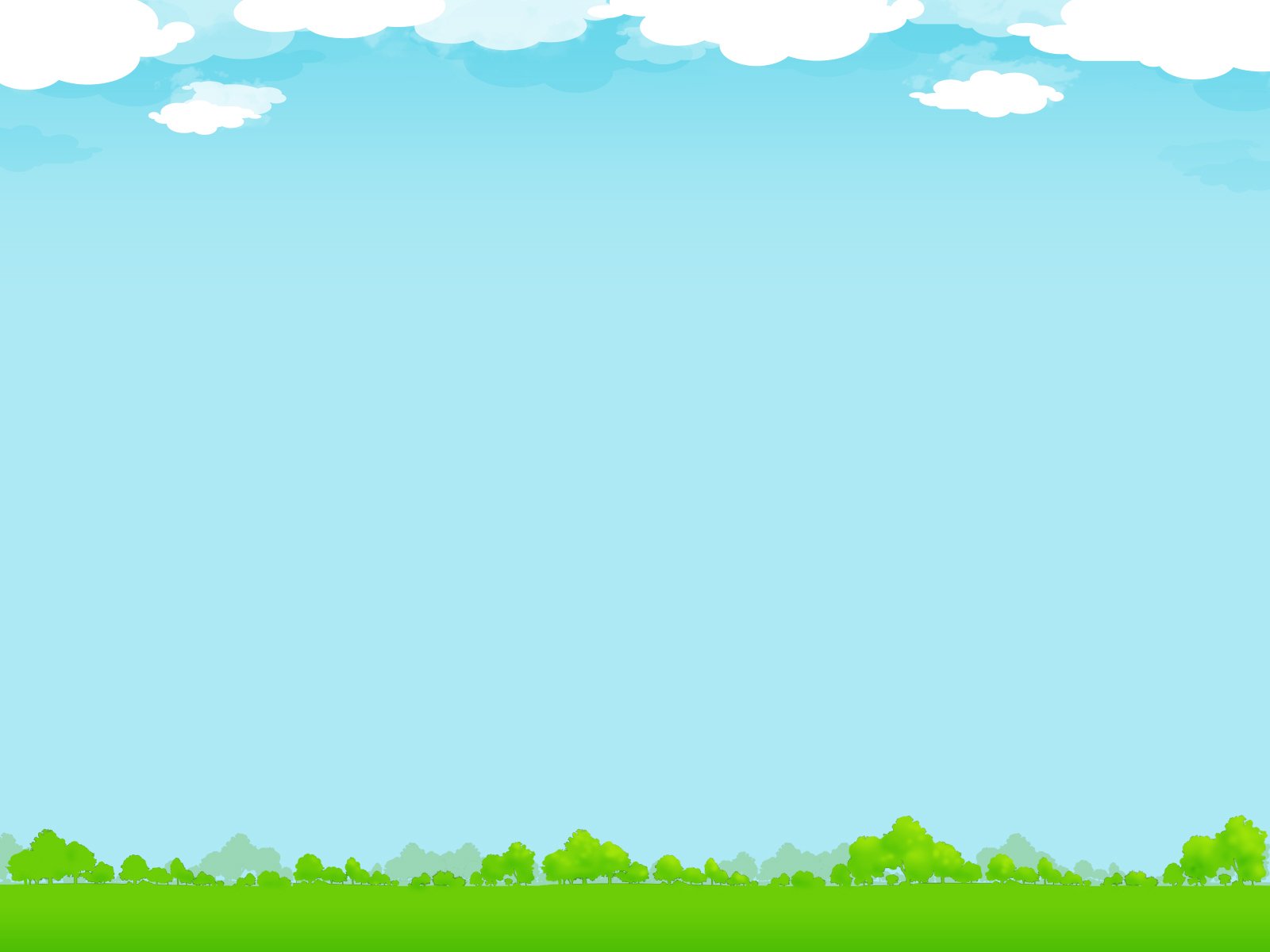 Речевое развитие
Задача: учить детей поддерживать диалог , слова согласовывать с действиями, расширять и активизировать словарный запас.
ОСТАНОВКА «Зайкина полянка»
речевая игра
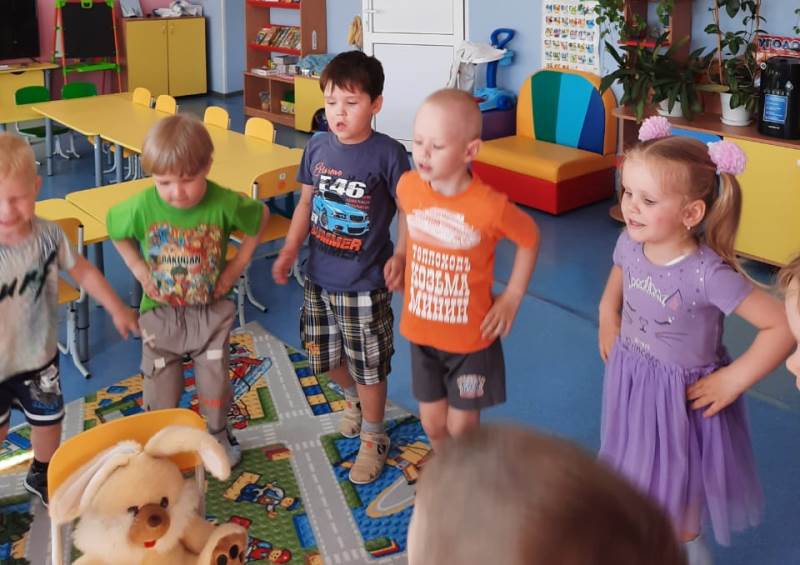 Зайка беленький сидит
И ушами шевелит..
Зайке холодно сидеть,Надо лапоньки погреть.
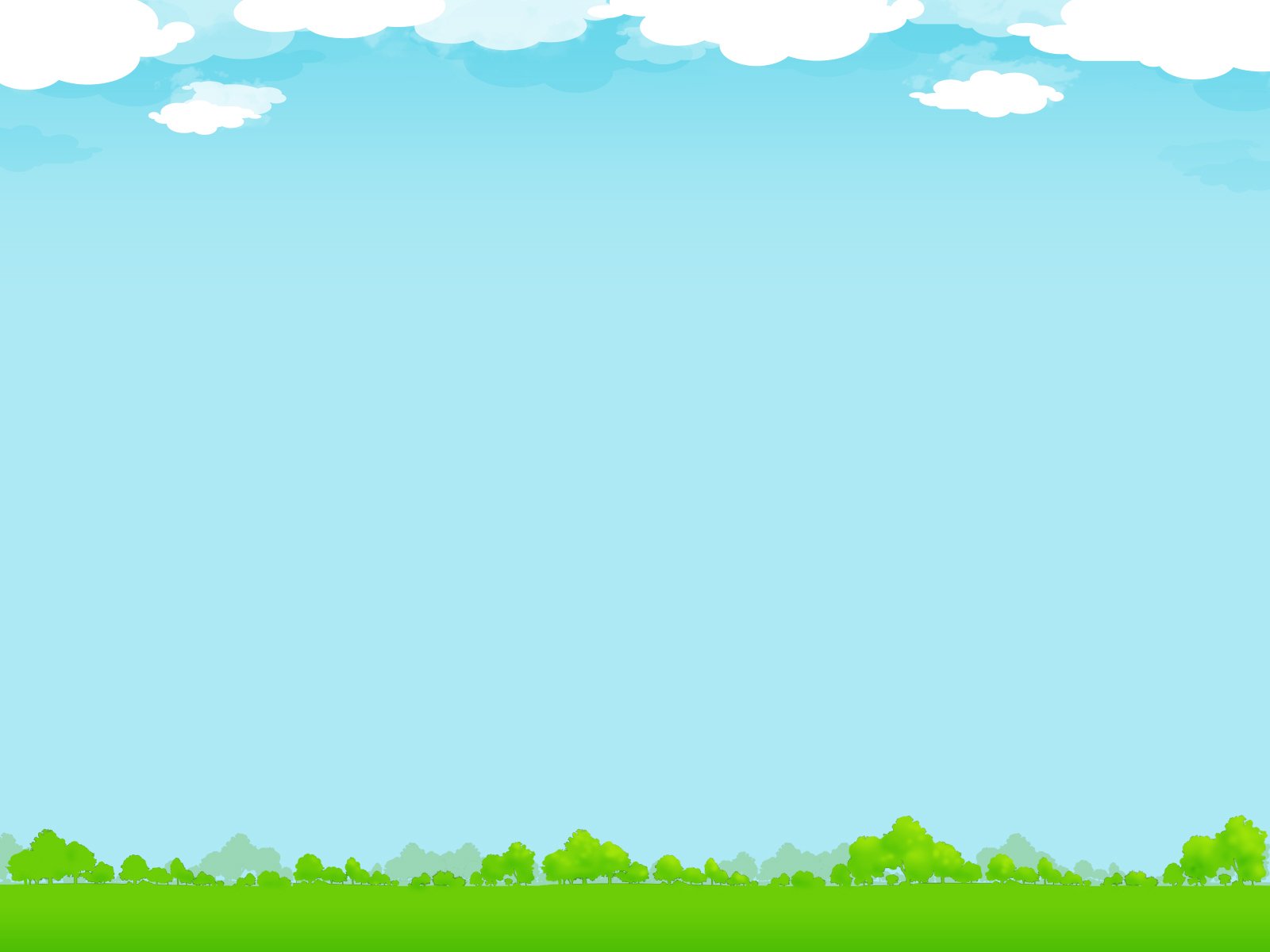 Познавательное развитие
Задача: развивать интерес детей к природе, любознательность, воображение и логическое мышление, закреплять знания о насекомых.
ОСТАНОВКА «Загадочная»
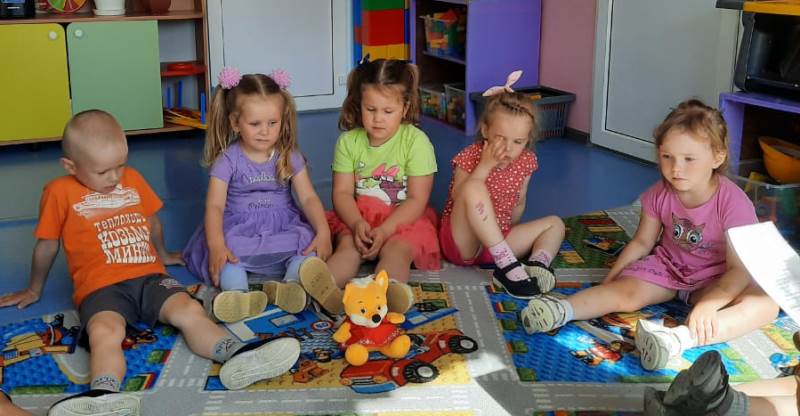 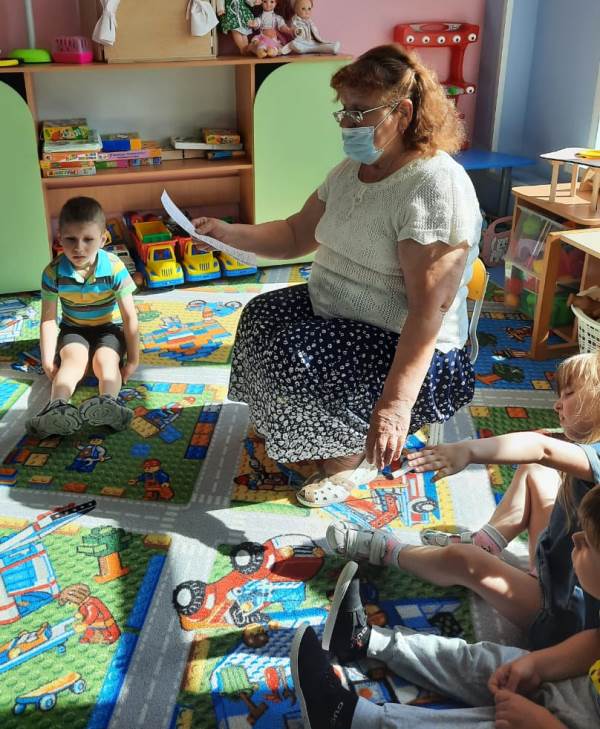 Я ребяток в гости жду 
Им загадки расскажу.
Вы загадки отгадайте,Знаний больше получайте!